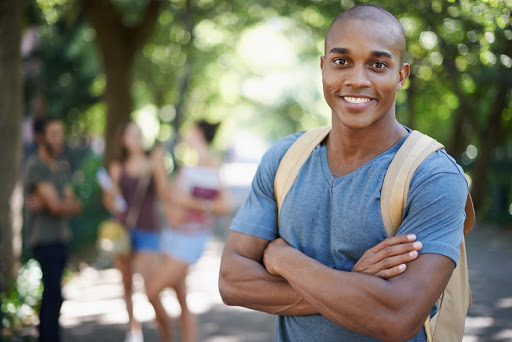 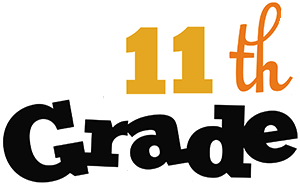 Creating a Professional Email Address
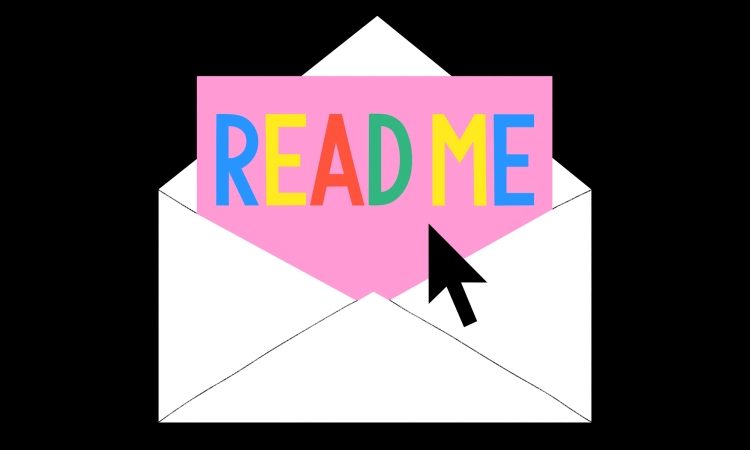 What is a Professional College Email Address?
A professional email address is the one that has your business name in it. For example, Kim10@gmail.com is a professional email address.
Please do not use your school email address for anything related to college planning, because you will not have access to your school email address once you graduate high school.
Please do not use your school email address for anything related to college planning, because you will not have access to your school email address once you graduate high school.
Creating a Professional Email Address
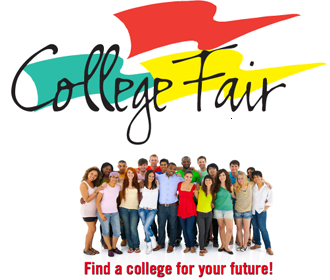 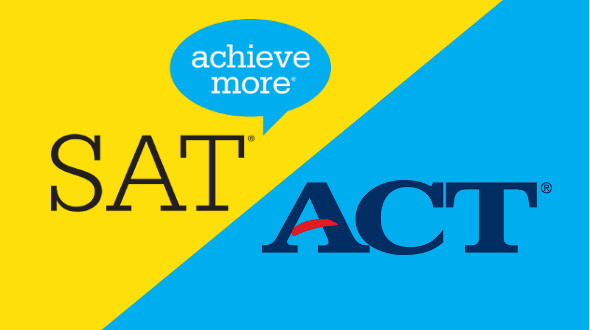